Institut National de la Statistique et de l’Analyse Economique
Cotonou - Bénin
Atelier régional
Retropolation des comptes nationaux
Changement de nomenclature
MAHOUGBE Calixte
SAGBOHAN Daniella 
ODOUBOUROU Ishola
Saly, le 13 Novembre 2019
Plan de la présentation
Contexte

Mise en œuvre des nomenclatures
Contexte (1/1)
Trois changements majeurs: 
	(i) Adoption de 2015 comme nouvelle année de base
	(ii) Adoption du SCN 2008
	(iii) Adoption des nouvelles nomenclatures d’activités et de produits
	
Nécessité de disposer d’une série longue, cohérente,  conforme au SCN2008 avec une nomenclature qui répond aux souhaits des utilisateurs pour des analyses sectorielles et de prévision.
Mise en œuvre des nomenclatures (1/5)
Situation actuelle dans les comptes de base 2015 selon le SCN2008
47 branches au niveau I,  contre 24 branches
130 branches au niveau II  contre 50 branches
328 produits au niveau III contre 122 produits dans la précédente nomenclature
Nomenclature conforme à la NAEMA révision 1 et la NOPEMA révision 1 donc à la CITI révision 4 et la CCP 2 et adaptée aux réalités économiques du Bénin.
Mise en œuvre des nomenclatures (2/5)
Nomenclature de rétropolation
130 branches au niveau II, 328 produits au niveau III 
Un tableau de synthèse des ressources et des emplois (TRE) comportera 47 branches et 47 produits au niveau I;
Changement de nomenclature des activités et des produits
 Réalisation des matrices de passage 
Deux matrices de passage sont construites pour la retropolation: 2007-2015 et 1999-2015.
Mise en œuvre des nomenclatures (3/5)
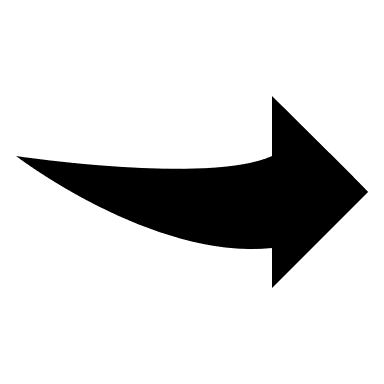 2007-2015
Mise en œuvre des nomenclatures (4/5)
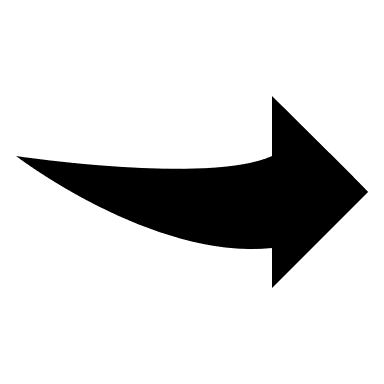 1999-2015
Mise en œuvre des nomenclatures (5/5)
Changement d’autres nomenclatures
Aucun changement de nomenclature n’a été opéré
Merci pour votre attention